S-123 Data Model Revision for Ed.1.1.0
Shwu-Jing Chang
2024/01/26
List of Major Changes
Remove feature types: 
Landmark, Building, CoastguardStation, InmarsatOceanRegionArea 
Add information types:
RadioControlCenter, TransmissionDetails, BroadcastDetails
Remodel feature types:
RadioStation, RadioServiceArea, WeatherForecastWarningArea
GMDSSArea(merged InmarsatOceanRegionArea)
Rename & remodel:
NavtexStationAreaNavtexServiceArea
NavigationalMeteorologicalArea  NavArea, MetArea
Add data model to support remote control
ConnectivitySubscriptionArea (feature type) 
ConnectivityQualityOfService (Information Type)
List of Changes
Revise complex attribute:
Remove ‘timeReference’
Add attribute:
hoursOfWatch, to support common situations such as 24 hour service
acceptAMVER
Add ‘language’ indication to ContactDetails of S-123
Remove ‘radiocommunications’  from ContactDetails of S-123
‘radiocommunications’ in S-123 has been remodeled into (replaced by) some Information Types,  as presented in NIPWG VTC2, June 2023
Radio Control Center
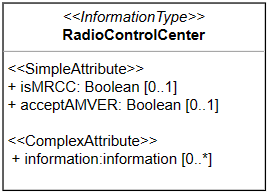 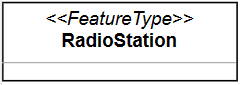 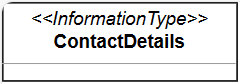 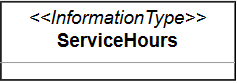 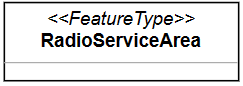 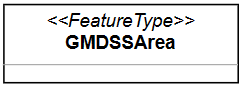 Radio Station
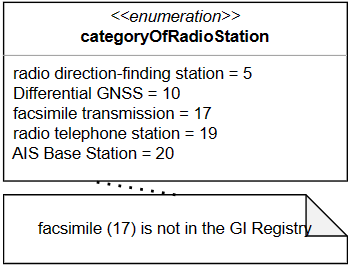 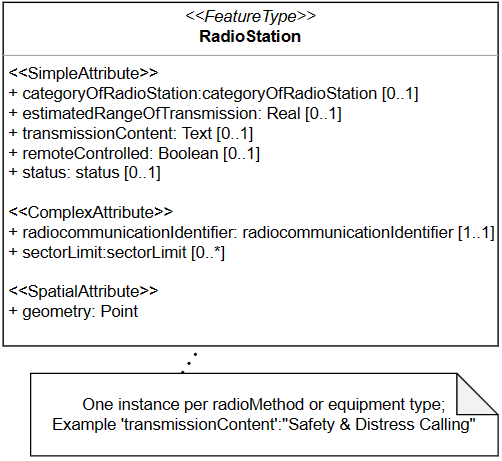 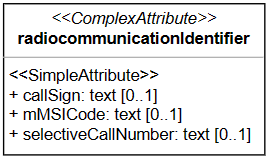 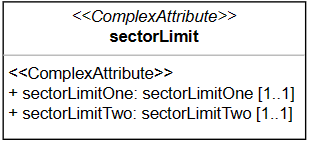 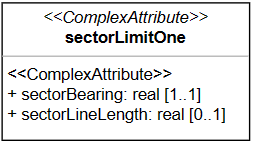 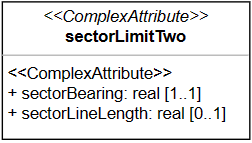 Transmission Details
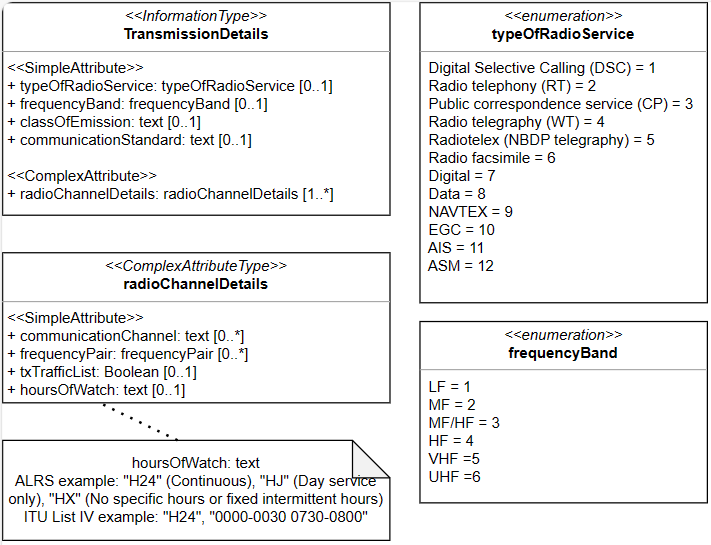 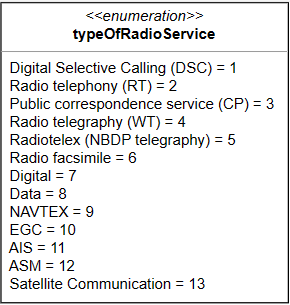 Or 
<<ComplexAttribute>>
+ radioMethod
Broadcast Details
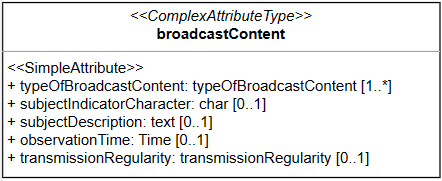 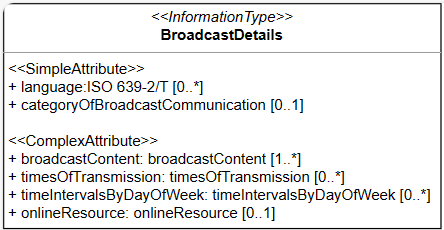 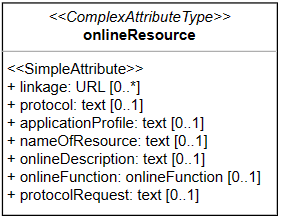 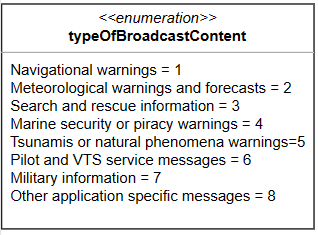 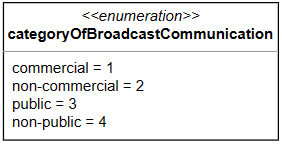 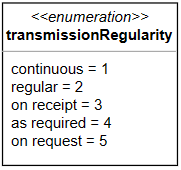 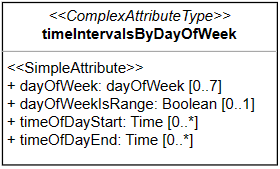 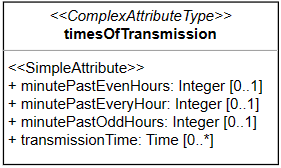 Aspects of Service Areas to be Modelled in S-123
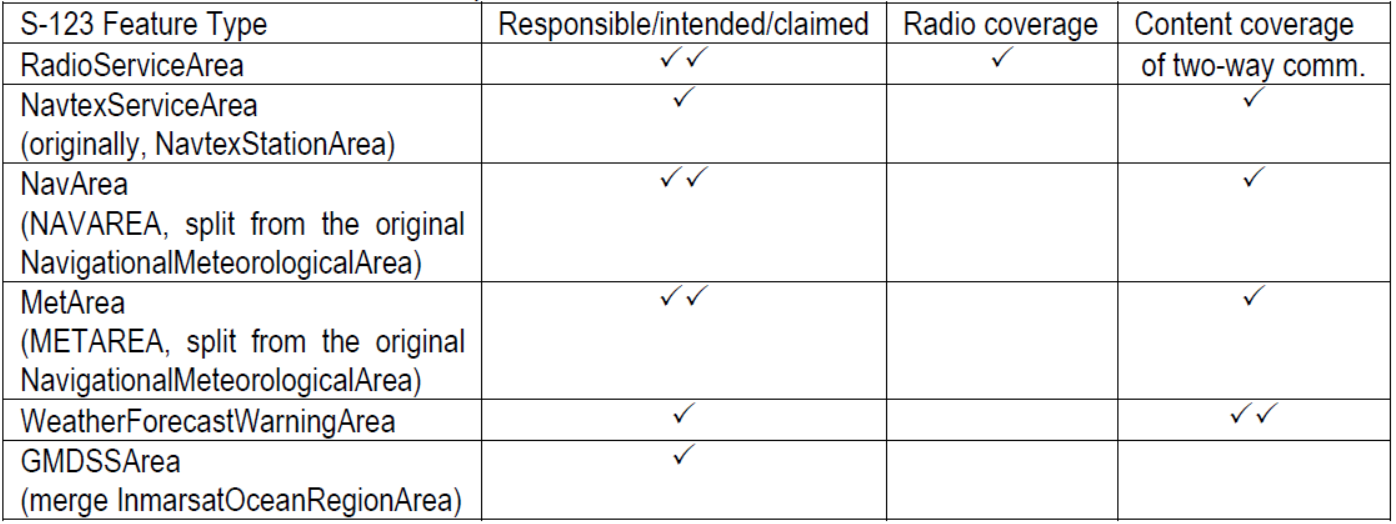 When impractical to encode the radio coverage, e.g. in HF band, 
(1) Encode the extent of the service by using ‘estimatedRangeOfTransmission’ of ‘RadioStation’ feature
(2) Encode the intended area, associated with Information types (TransmissionDetails, BroadcastDetails)
Radio Service Area
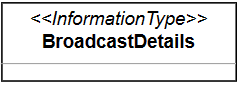 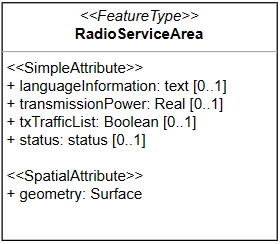 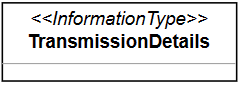 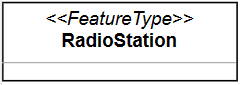 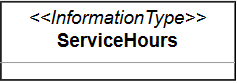 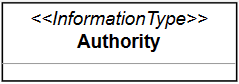 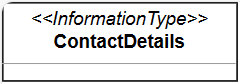 Information bindings and Feature bindings : all optional
NavArea and MetArea
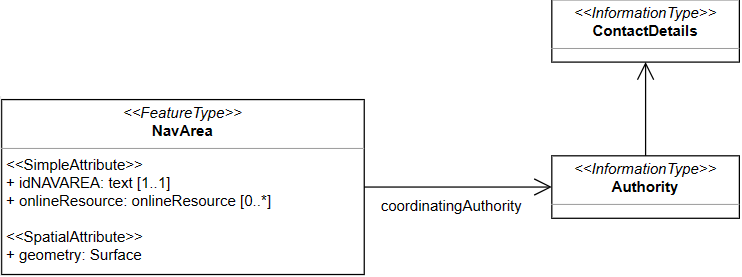 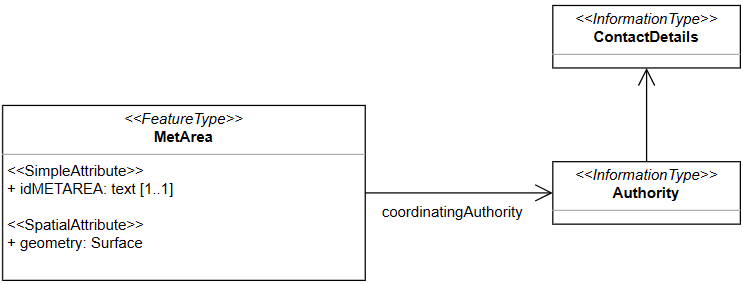 (issuingAuthority, 
not the preparationAuthority)
Navtex Service Area
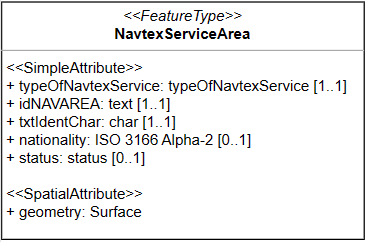 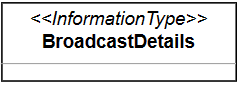 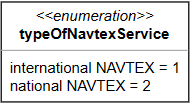 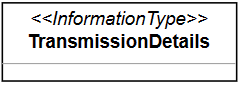 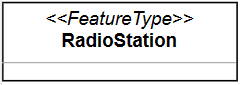 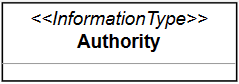 NavtexServiceArea- Baltic Sea sub-area of NAVAREA I
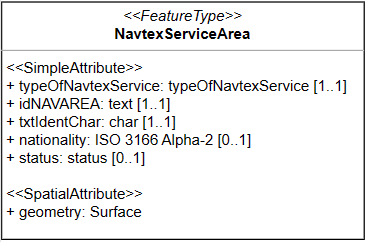 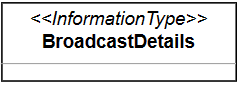 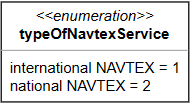 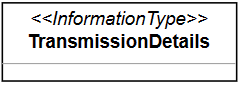 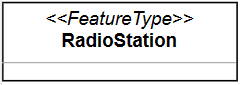 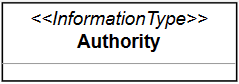 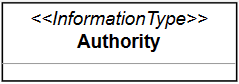 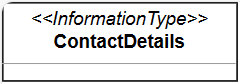 Sub-Area Coordinator (Sweden)
Subarea of NAVAREA- Baltic Sea sub-area of NAVAREA I
In case Baltic Sea Sub-Area will broadcast MSI via SafetyCast, etc.
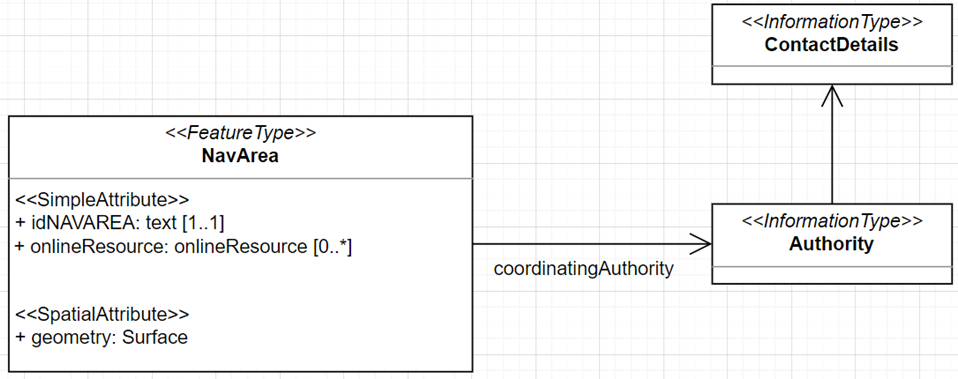 + featureName = Baltic Sea Sub-Area
+ idNAVAREA = NAVAREA I
Sub-Area Coordinator (Sweden)
Weather Forecast Warning Area
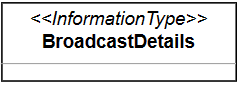 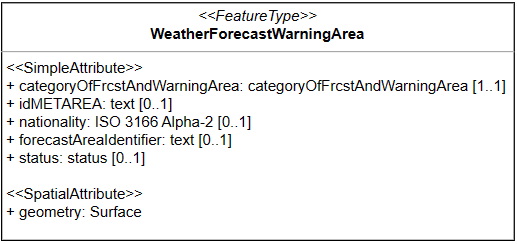 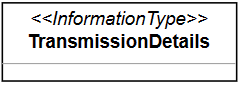 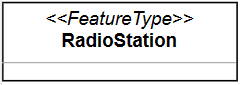 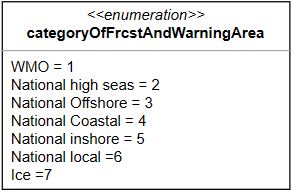 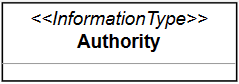 GMDSS Area
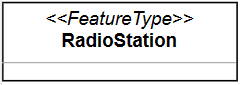 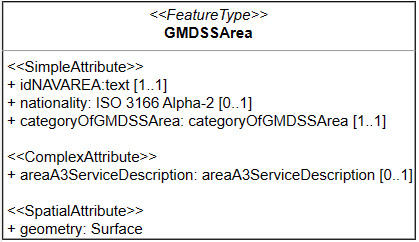 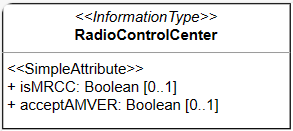 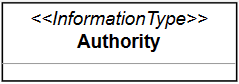 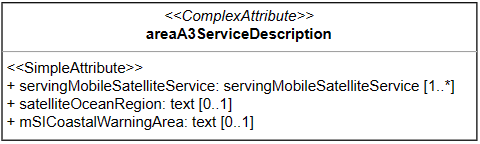 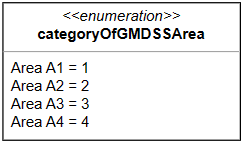 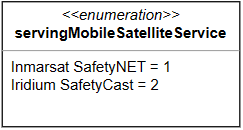 Connectivity Subscription Area
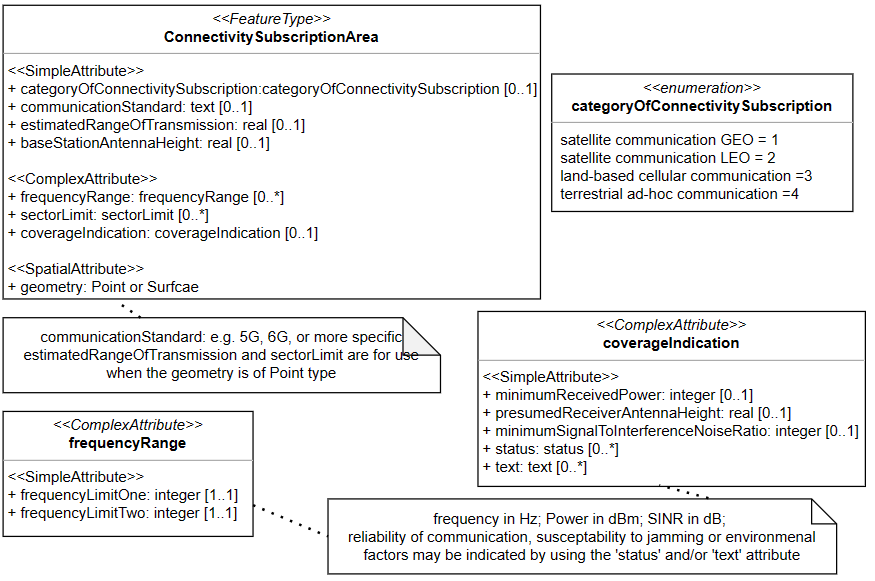 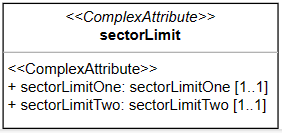 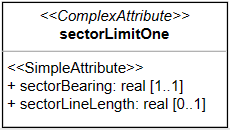 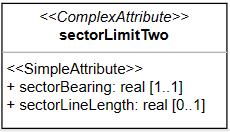 16
Connectivity Quality Of Service
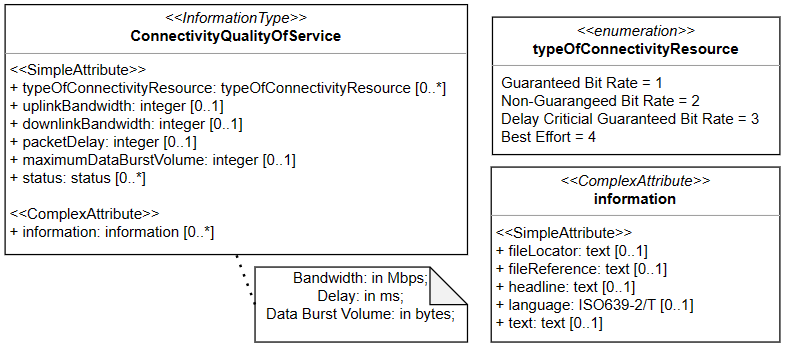 17
Connectivity Subscription Area - informationBinding
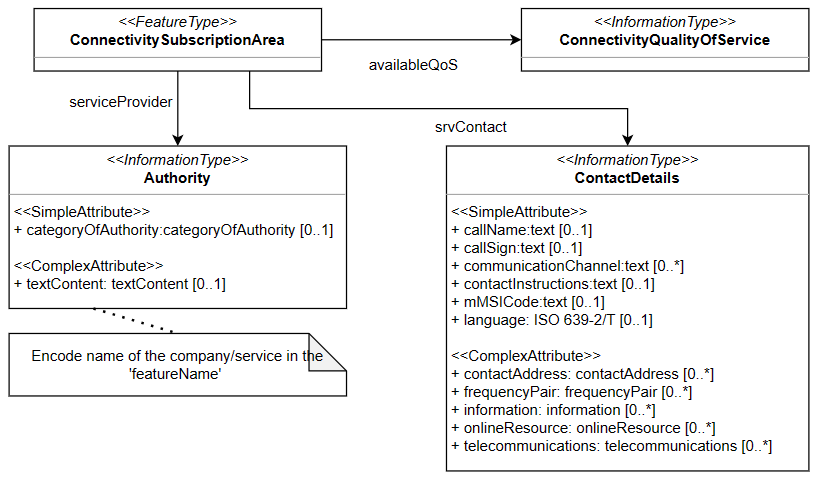 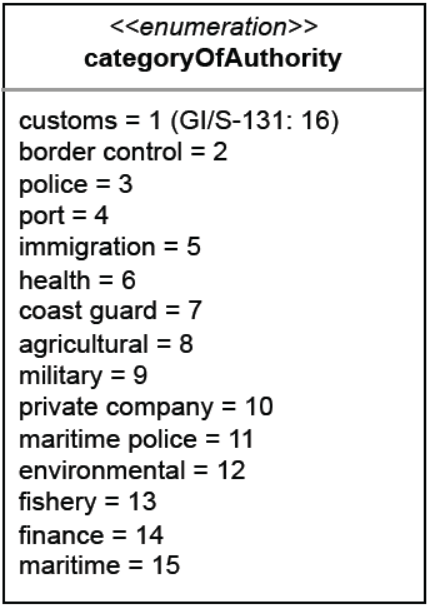 18
Authority
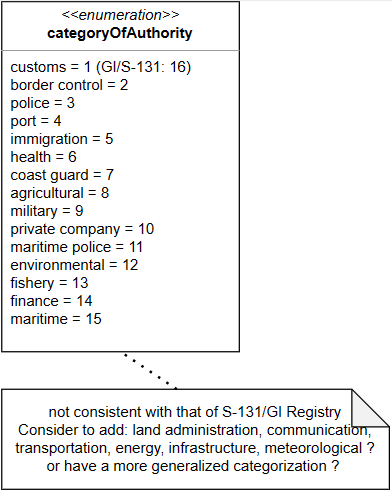 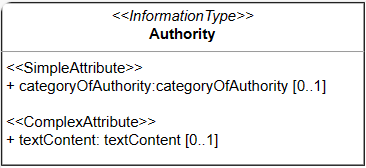 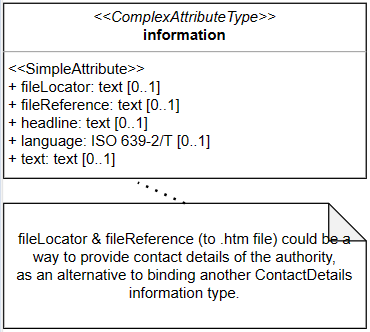 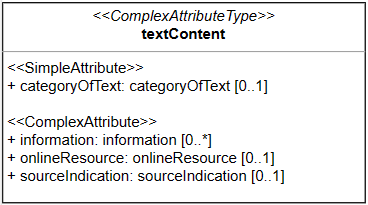 Service Hours
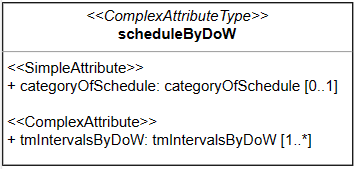 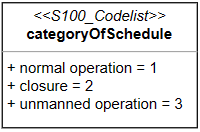 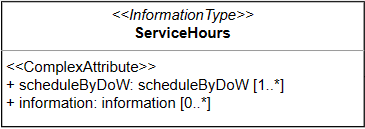 exceptionalWorkday
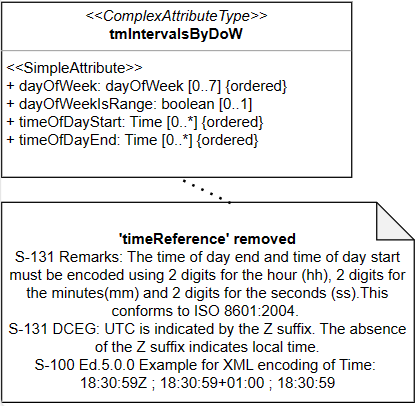 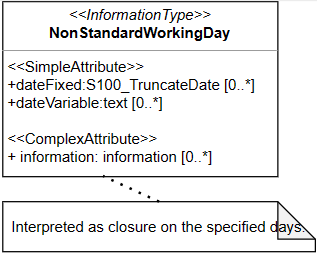 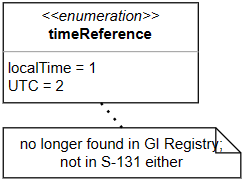 Service Hours: common situations of H24
To answer the feedback : “Consider simplifying service hours to support common situations such as 24 hour service ( instead of using the entire ServiceHours information type)”
Add ‘hoursOfWatch’ to locationHours (& radiochannelDetails)
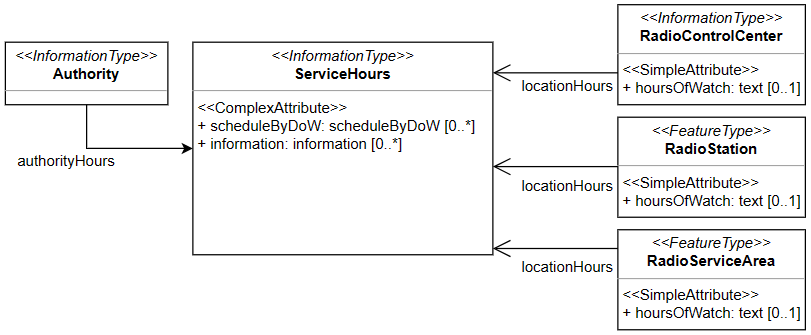 Contact Details : language indication
To answer the feedback: 
to offer information such as contact details and instructions in different languages
Add
Simple attribute of ContactDetails
language: ISO639-2/T
Sub-attribute of contactAddress
language: ISO639-2/T
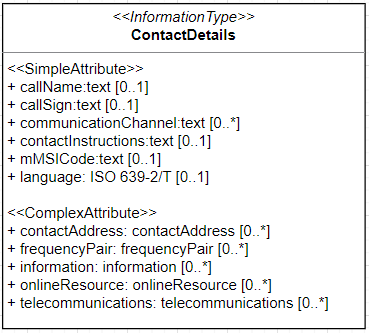 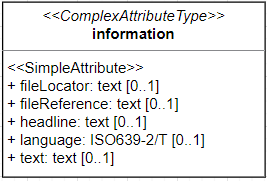 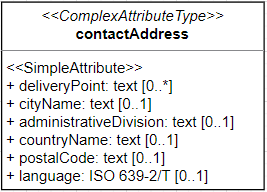 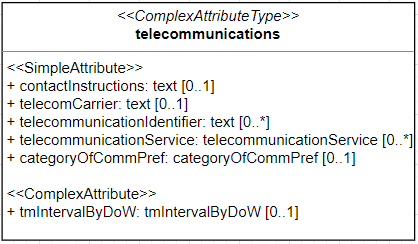 Remove ‘radiocommunications’
‘country’’countryName’
Contact Details : relationships
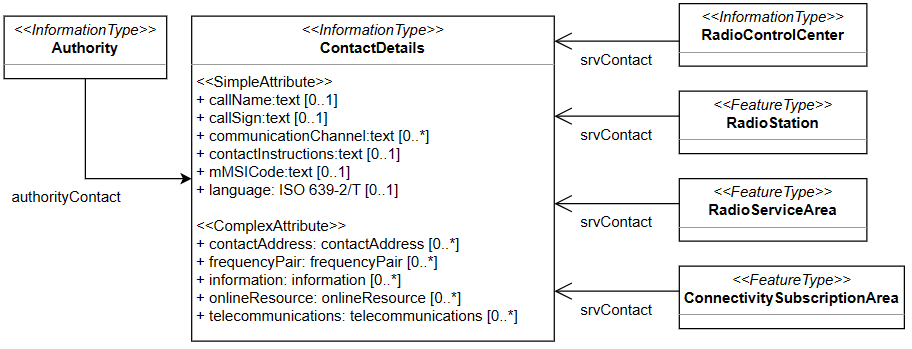